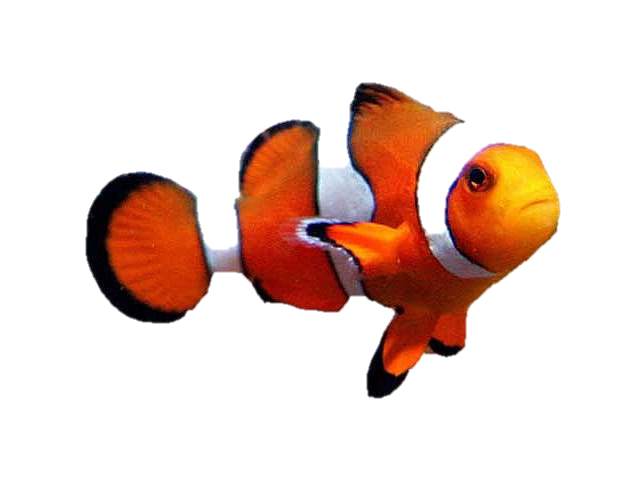 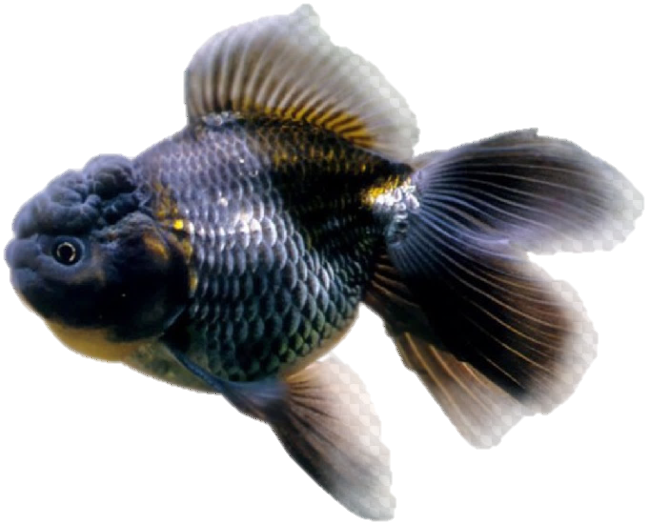 Аквариумные рыбки

Младшая группа
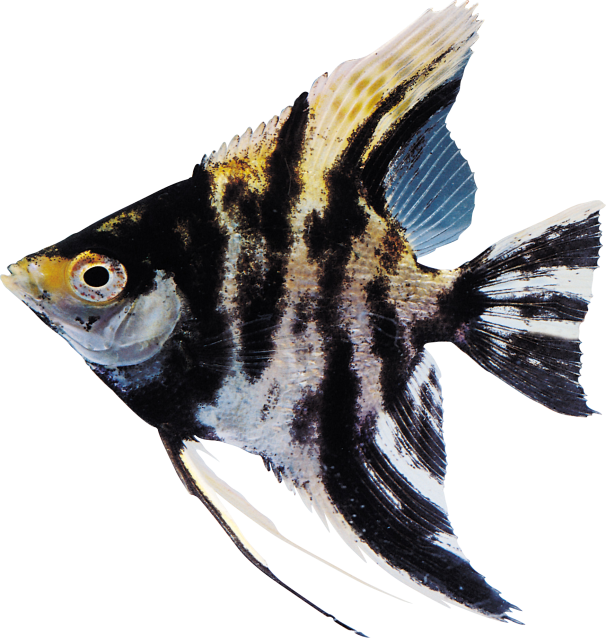 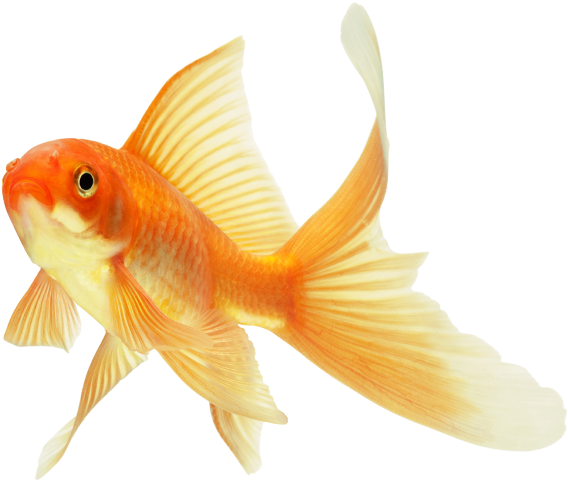 Методические рекомендации для родителей по изучении темы «Аквариумные рыбы»
Родителям рекомендуется:
- рассказать ребенку о аквариумных рыбах
рассмотреть с ребенком иллюстрации разных рыб
- обратить внимание на особенности проживания, питания, строения и дыхания водных животных.
Стоит на комоде стеклянный сосуд.Улитки и рыбки в сосуде живут.Но только оттуда ты рыб не лови!На рыбок красивых ты просто смотри.
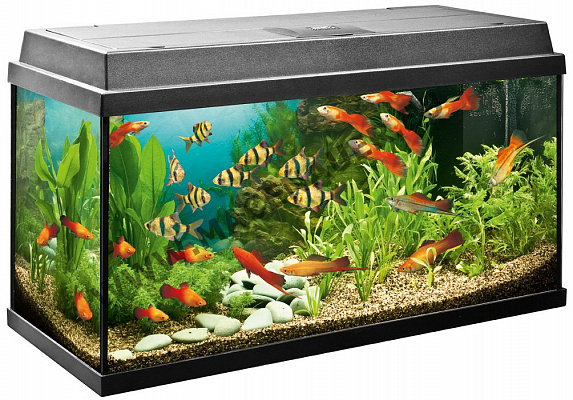 Аква́риум — искусственно образованная водная среда обитания в прозрачном резервуаре, предназначенная для содержания рыб, водных животных, растений и наблюдения за ними.
Строение рыбы
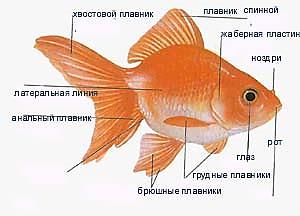 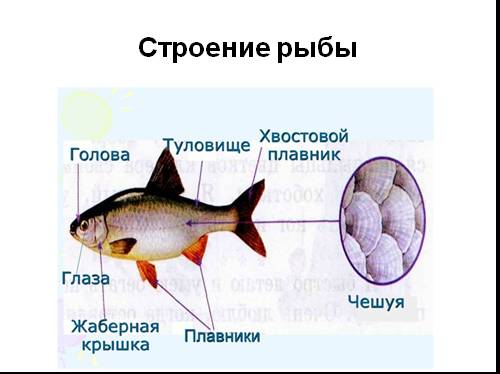 Рыбы живут в воде. У рыбки есть туловище, голова, длинный хвост, плавники. На голове у рыбки расположены жабры они помогают рыбке дышать, глазки и небольшой ротик. Тело рыб покрыто чешуёй. Плавники и хвост помогают рыбам передвигаться в воде.
Аквариумные рыбки
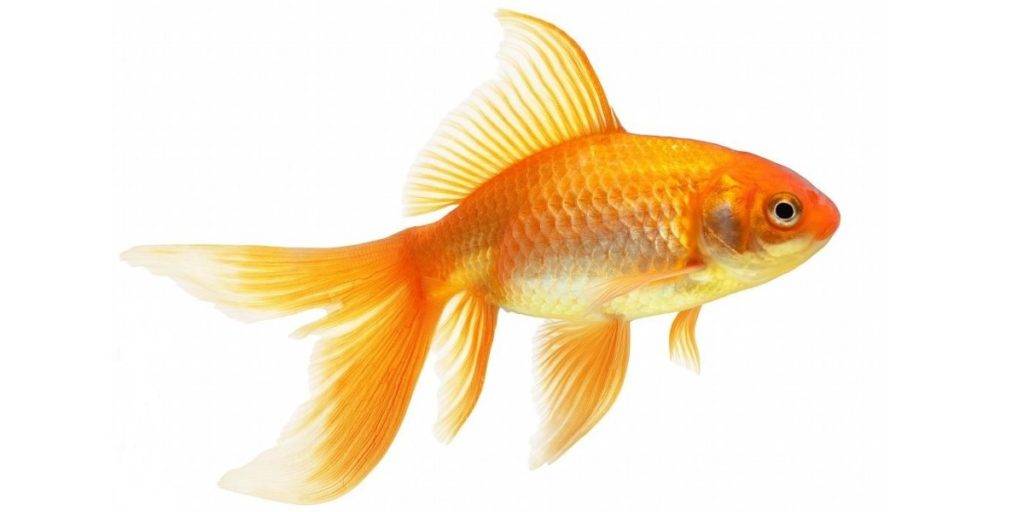 Золотая рыбка
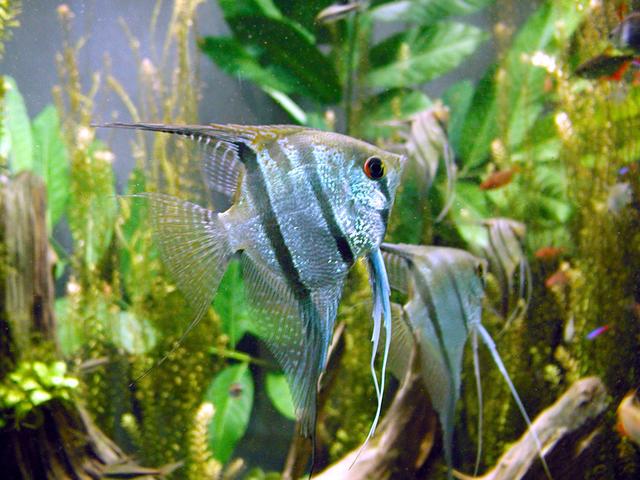 Скалярия
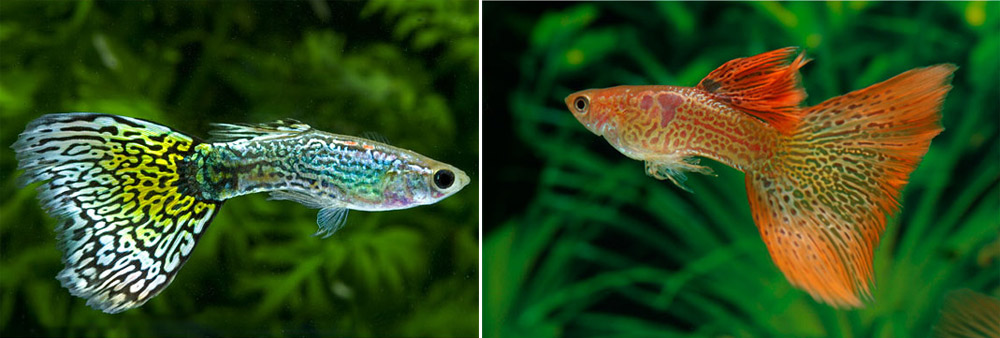 Гуппи
Гуппи
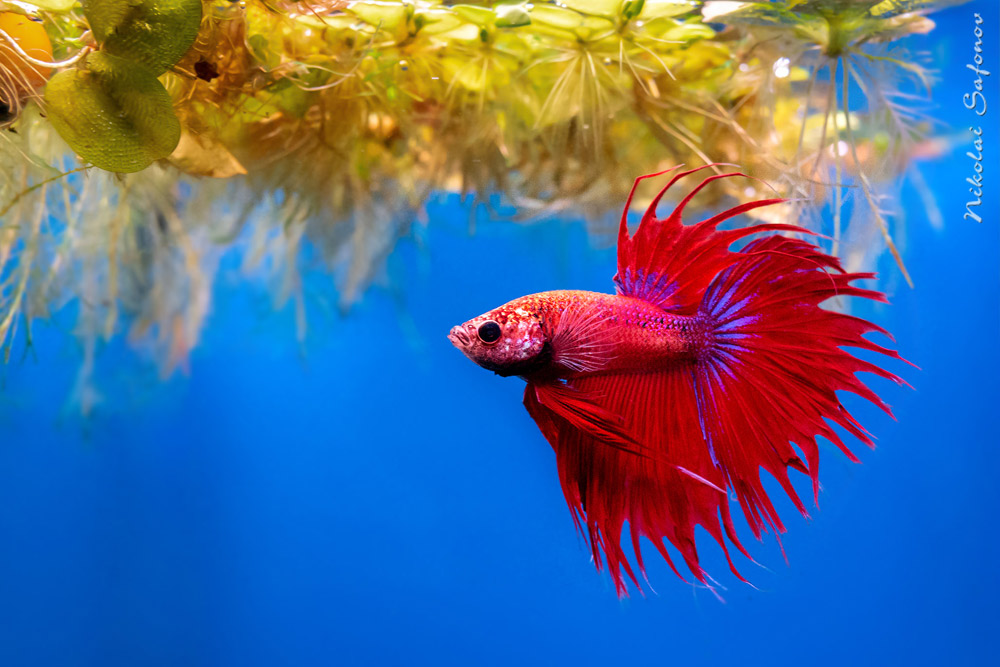 Сиамский петушок
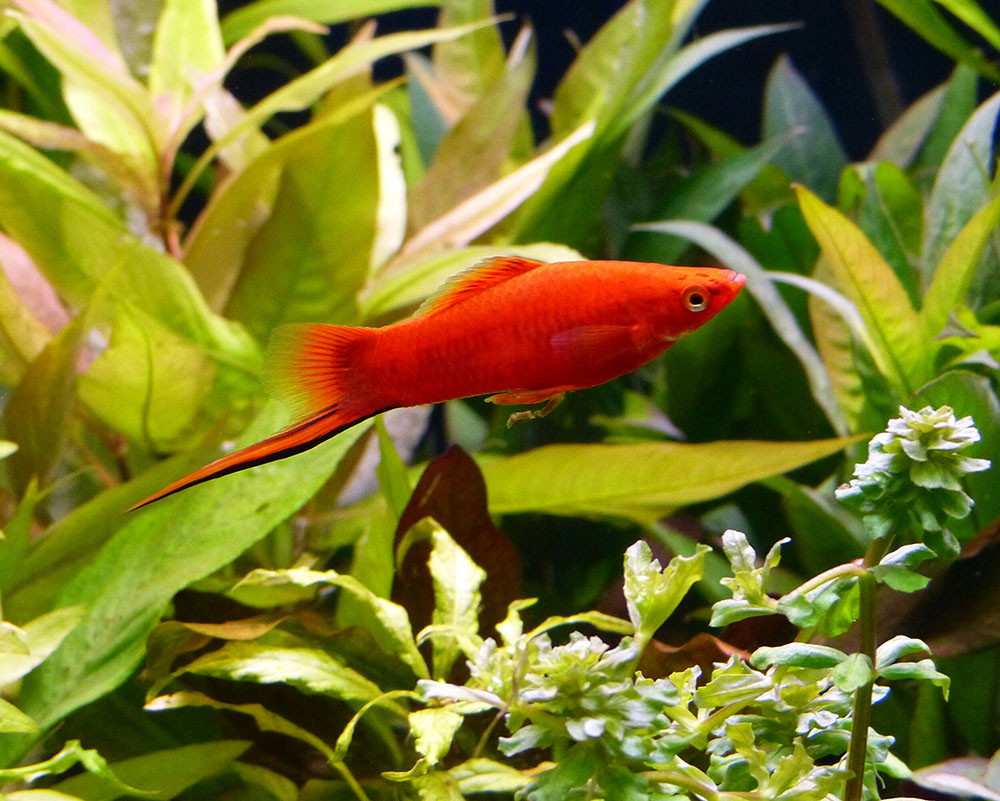 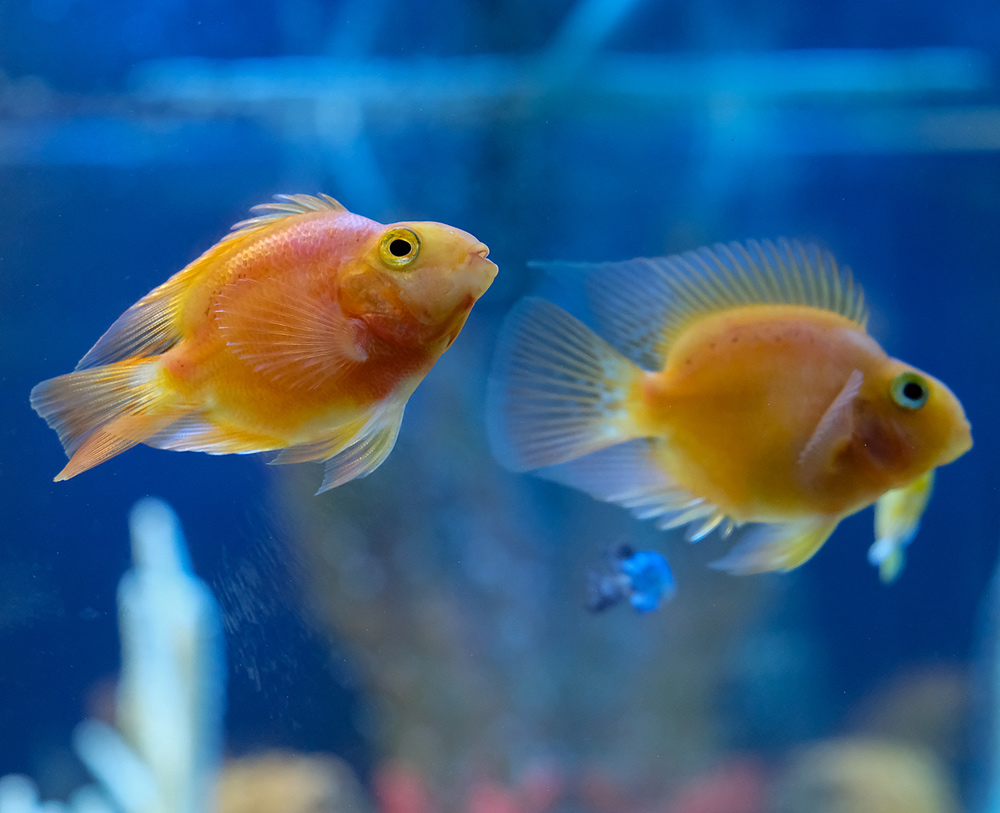 Меченосец
Попугай
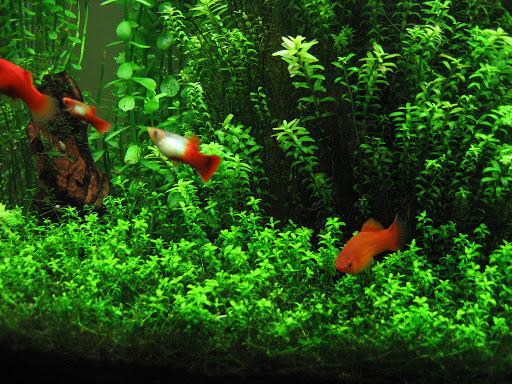 Водоросли
Корм для рыбок
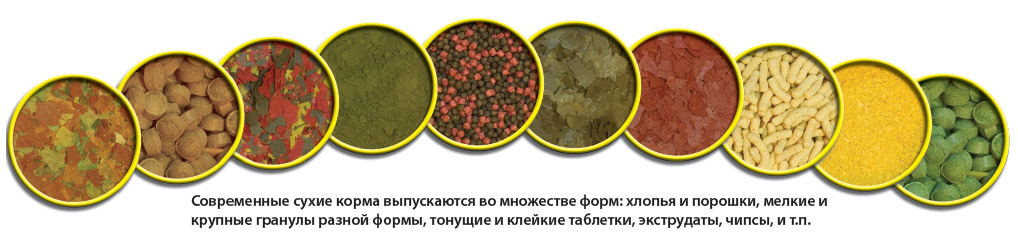 Кормить рыбок два раза в день. Утром — через час после включения света, и вечером — примерно за два-три часа до его выключения. Сухой корм, и разные добавки дают рыбкам.
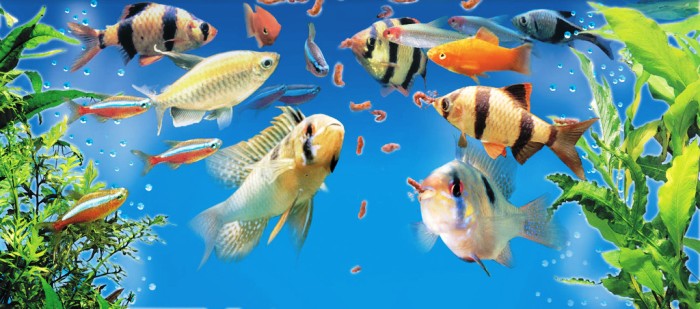 Физкультурная минутка «Рыбка» (Нищева).
(Координация речи с движением, развитие подражательности.)

Рыбка плавает в водице
Рыбке весело гулять.
(Соединяют поочередно пальчики от, указательного до мизинца и обратно)
Рыбка, рыбка, озорница,
(Погрозить указательным пальцем)
Мы хотим тебя поймать.
(Закручивают руками вперед - назад)
Рыбка спинку изогнула,
(Приседают, крутя туловищем)
Крошку хлебную взяла.
(Показать руками хватательные упражнения)
Рыбка хвостиком махнула,
(Приседают, крутя туловищем)
Очень быстро уплыла.
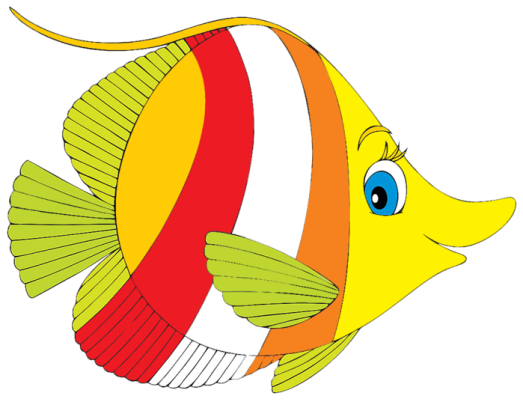 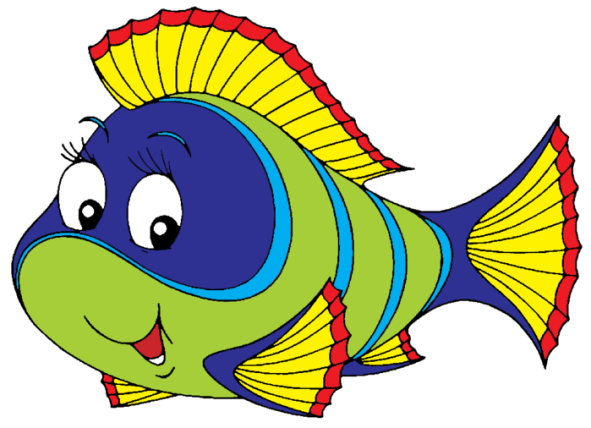 Найди пару
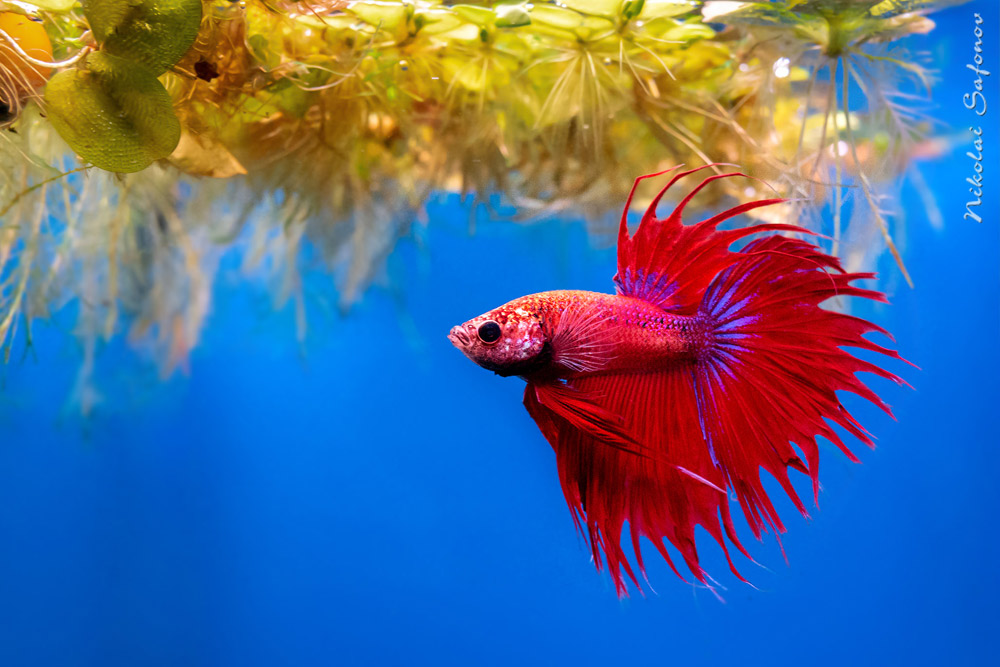 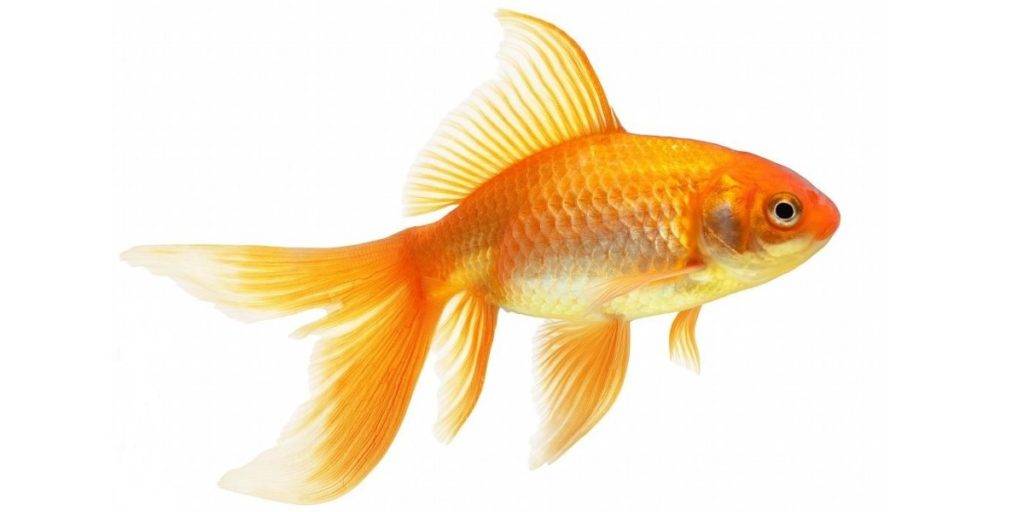 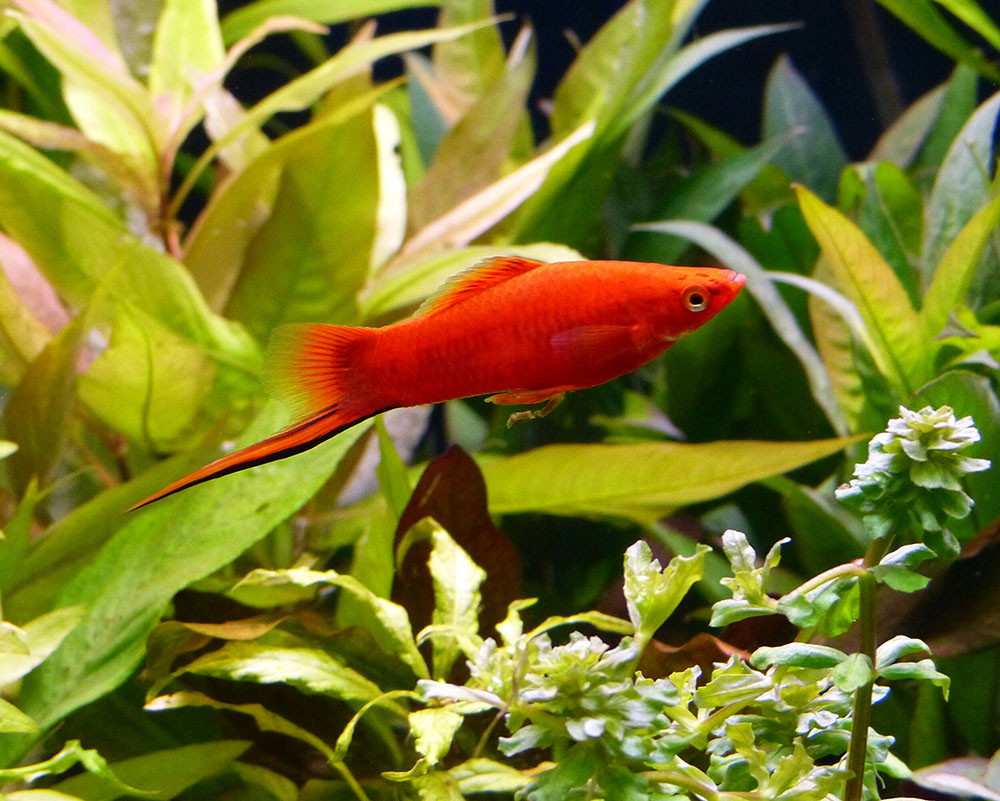 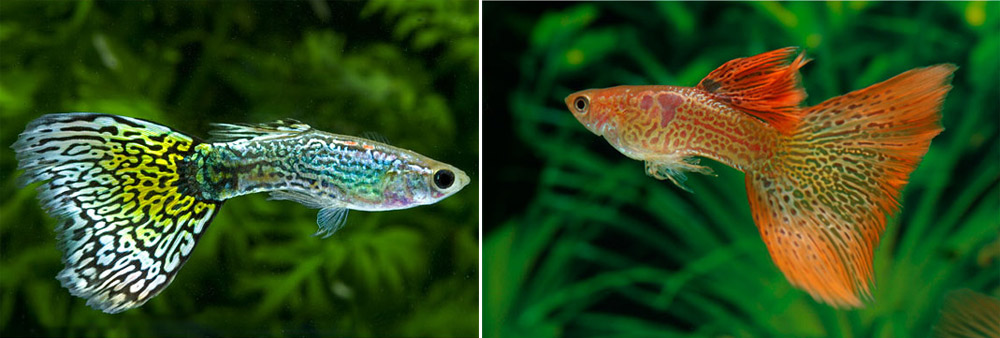 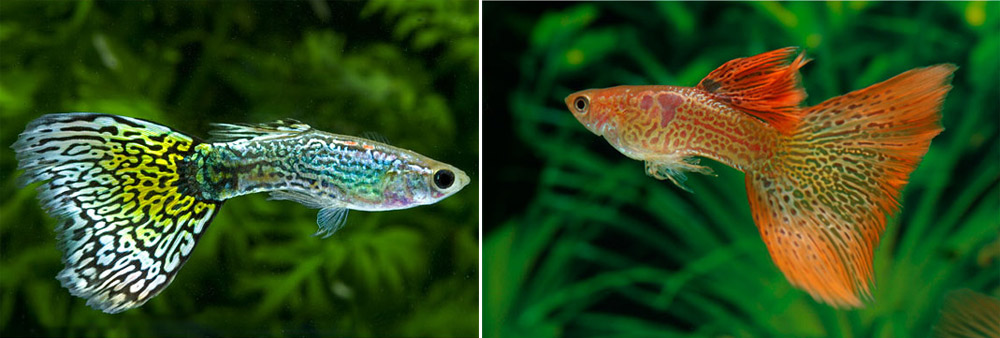 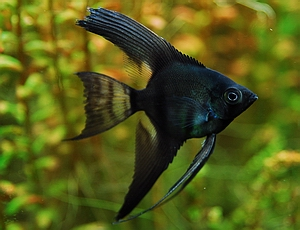 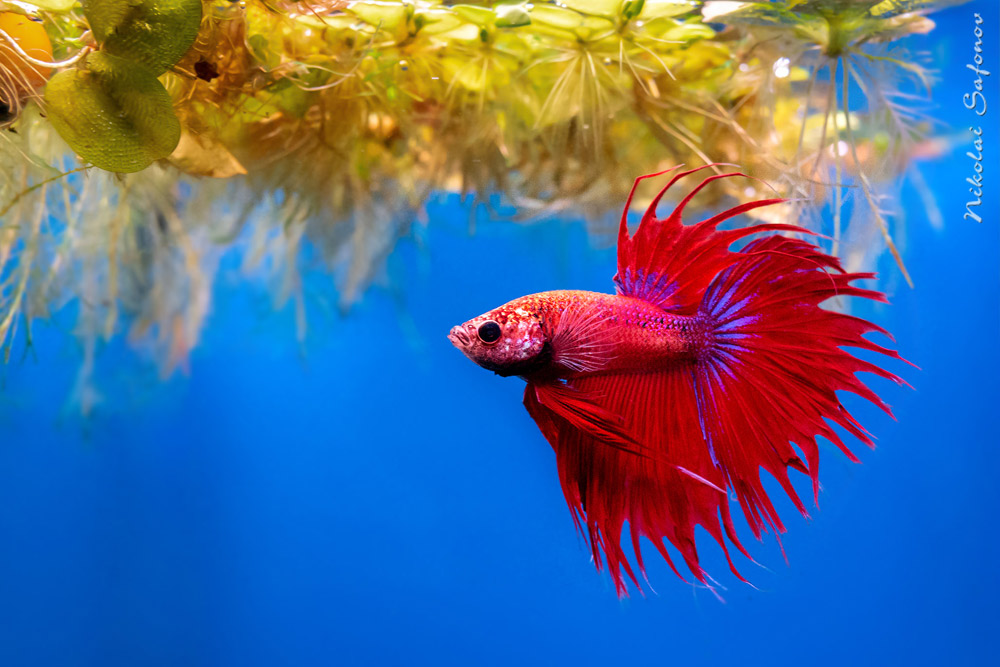 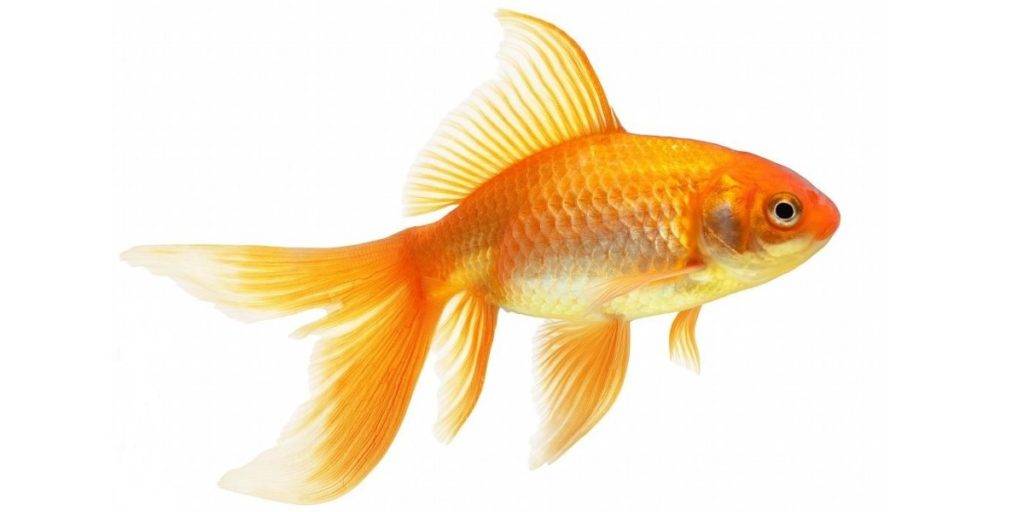 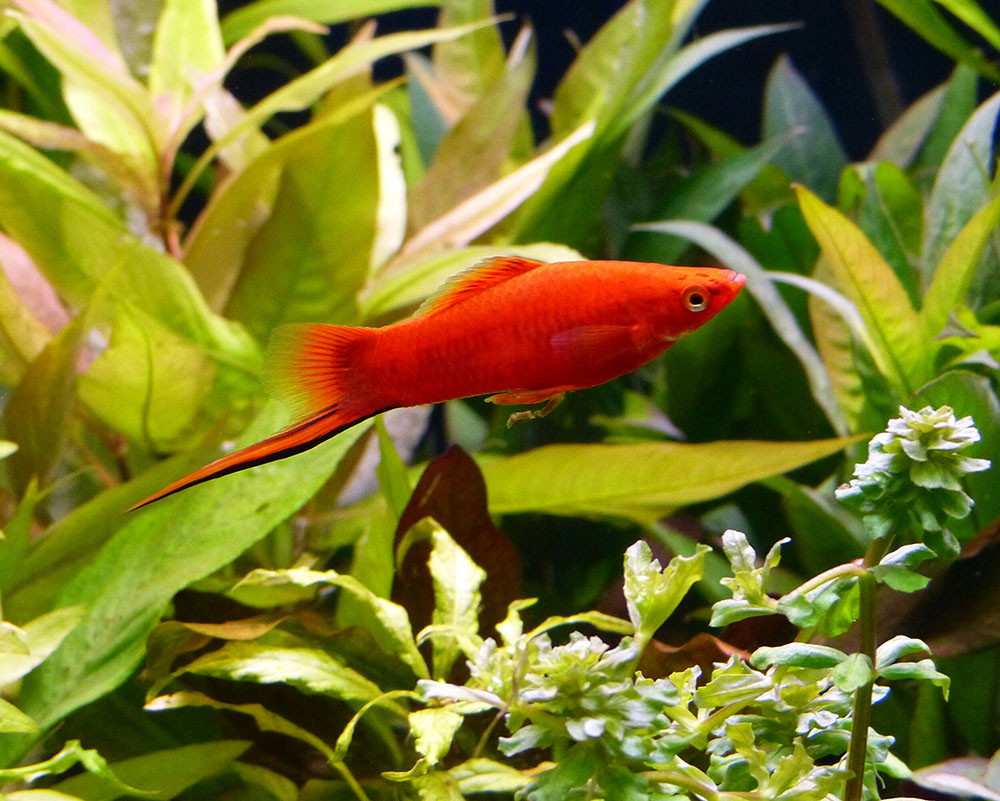 Найди тень
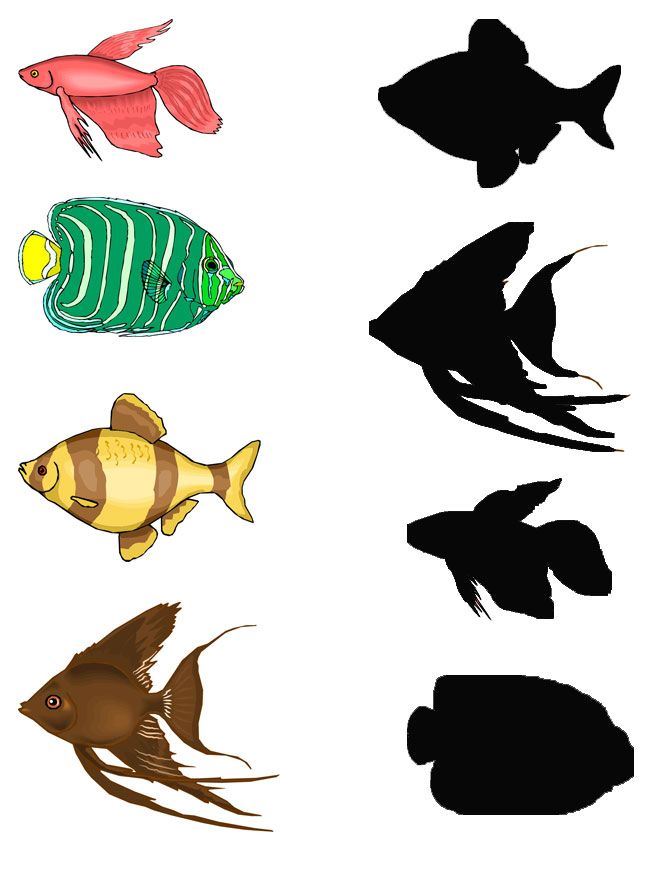 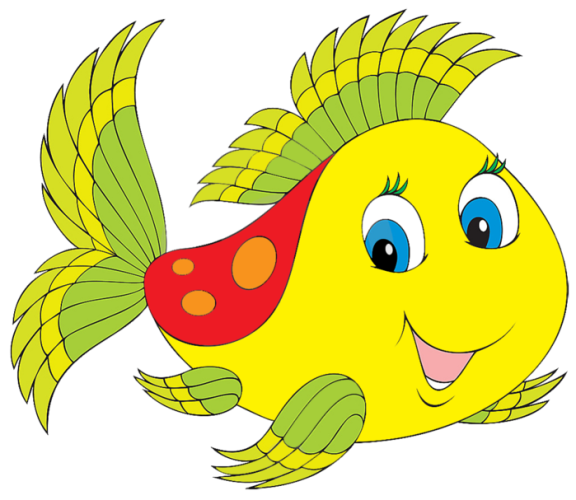 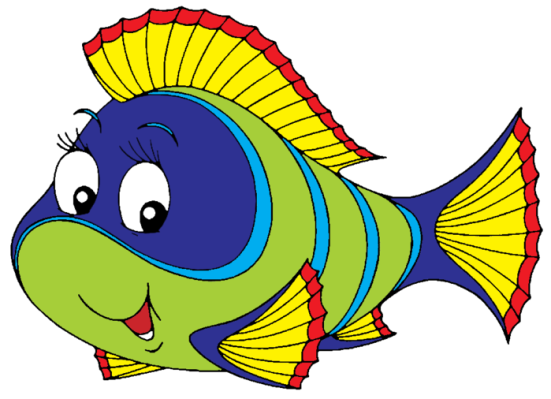 Рыбки водятся в воде
В речке, в озере везде.
И в аквариум нырнула,
Детям хвостиком махнула,
Рыбку вы поберегите,
Не забудьте, покормите,
И тогда она всегда
Будет радовать тебя
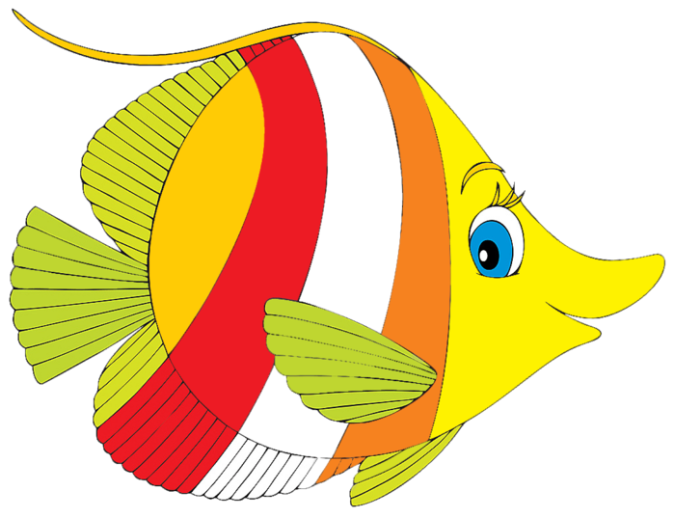 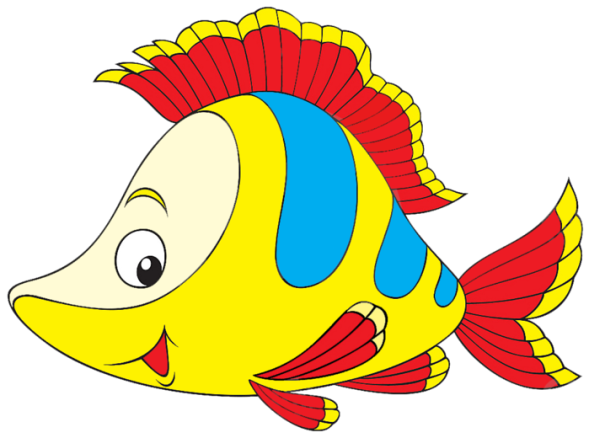 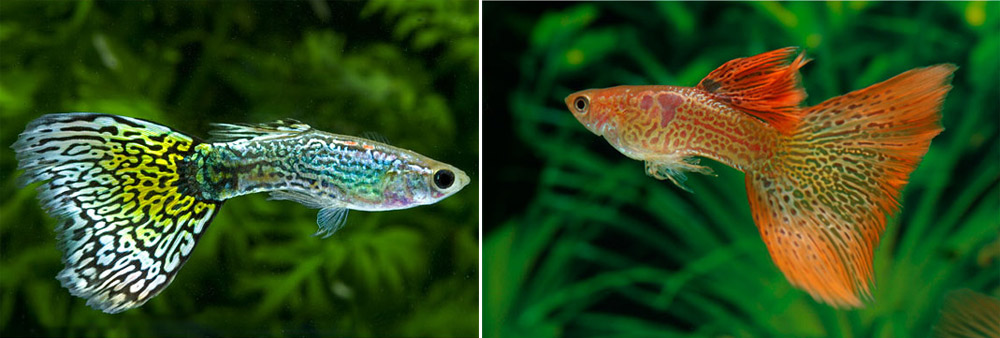 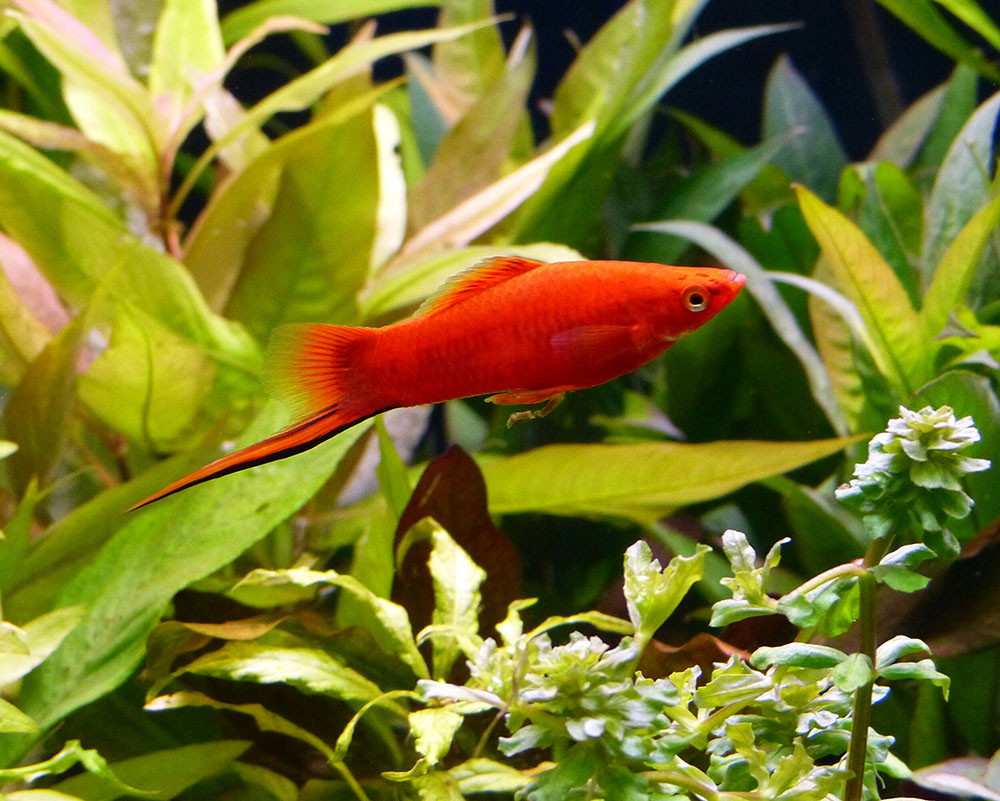 До новых 
встреч!
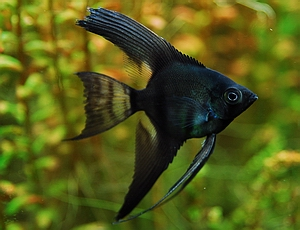 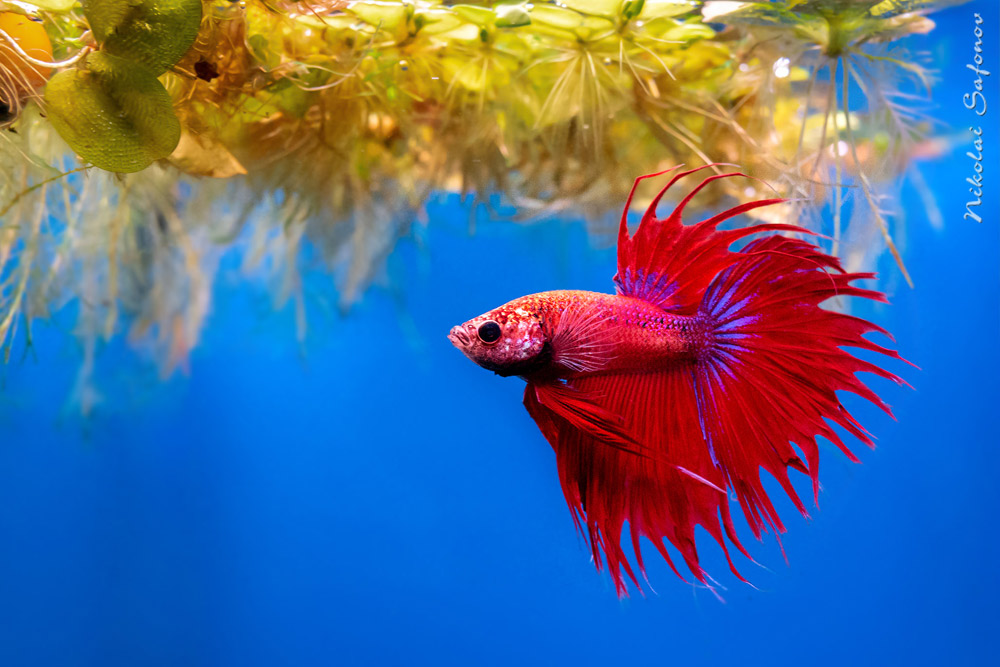